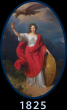 KUTATÁSALAPÚ KÉMIATANÍTÁS
MTA-ELTE Kutatásalapú Kémiatanítás Kutatócsoport
Dr. Szalay Luca*, Dr. Tóth Zoltán**
*   Eötvös Loránd Tudományegyetem
** Debreceni Egyetem
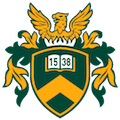 Eszmecsere a természettudományos oktatásról, annak a munka világához való kapcsolódásáról, Richter Gedeon Alapítvány a Magyar Kémiaoktatásért, 2022. 09. 02.
TARTALOM
Fogalmak
Előzmények
Rövid kutatás egy TÁMOP projekt keretében 
Az MTA Tantárgy-pedagógiai Kutatási Programja keretében létrejött „Megvalósítható kutatásalapú kémiatanítás” című projekt
Kutatási módszer és a minta
Kutatási modell az 1. és a 2. tanévben
Eredmények, diszkusszió, konklúzió
Az MTA Közoktatás-fejlesztési Programjának keretében 2021 őszén elkezdett 
„Kutatásalapú kémiatanítás és rendszerszemléletű gondolkodás” című projekt
	1. Hasonlóságok és különbségek az előző projektekhez képest
	2. A legújabb eredmények
	3. Diszkusszió és további tervek
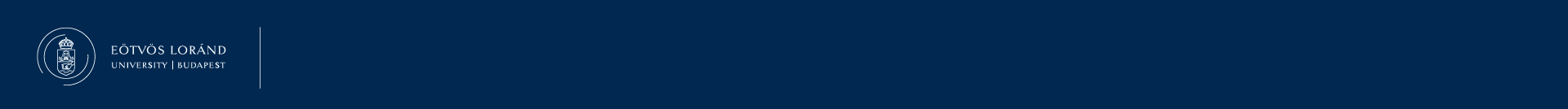 Eszmecsere a természettudományos oktatásról, annak a munka világához való kapcsolódásáról, Richter Gedeon Alapítvány a Magyar Kémiaoktatásért, 2022. 09. 02.
I. FOGALMAK
Kutatásalapú tanulás: a tudás megszerzése a tudományos megismerés folyamatának modellezésével történik
„inquiry-based science learning/teaching/education”: IBL, IBST, IBSE
csoportosítható pl. a tanulói önállóság mértéke szerint:





*Lényegében nem nevezhető kutatásnak: Xu, H.; Talanquer, V. (2013), Effect of the level of inquiry of lab experiments on general chemistry students’ written reflections. Journal of Chemistry Education, 90 (1), 21−28.
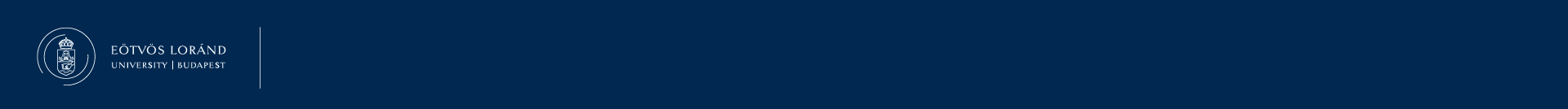 Eszmecsere a természettudományos oktatásról, annak a munka világához való kapcsolódásáról, Richter Gedeon Alapítvány a Magyar Kémiaoktatásért, 2022. 09. 02.
II. ELŐZMÉNYEK
PISA 2006: nem kielégítő a 15 éves magyar diákok természettudományos megismerési folyamattal kapcsolatos tudása
Rocard jelentés (2007)*: a kutatásalapú tanulást javasolja a természettudomány-oktatás problémáinak megoldására
Az Európai Unió 7. keretprogramja (2007-2013): sok nagy projekt támogatása a kutatásalapú tanulás módszertanának fejlesztésére
Magyarország: az Országos Köznevelési Tanács ad hoc bizottsága (2008): ajánlja a kutatásalapú tanulás alkalmazását
Tanártovábbképzések (2009-2014): Magyar Géniusz és Tehetséghidak
ELTE kémiatanár-képzés (2010-): ismerkedés a kutatásalapú tanulással.
*Rocard, M. (2007). Science Education NOW: A Renewed Pedagogy for the Future of Europe. Brussels: European Commision. Directorate-General for Research
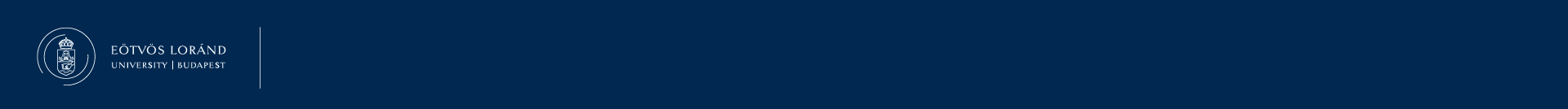 Eszmecsere a természettudományos oktatásról, annak a munka világához való kapcsolódásáról, Richter Gedeon Alapítvány a Magyar Kémiaoktatásért, 2022. 09. 02.
III. RÖVID KUTATÁS EGY TÁMOP PROJEKT KERETÉBEN
TÁMOP-4.1.2.B.2-13/1-2013-0007, ORSZÁGOS KOORDINÁCIÓVAL A PEDAGÓGUSKÉPZÉS MEGÚJÍTÁSÁÉRT (2014/15. tanév)
12 iskola, 15 tanár, 31 csoport, 660 fő 9. osztályos tanuló, 3 tanóra, 2 tanulókísérlet:
 kontrollcsoport: receptszerű leírás alapján („strukturált”)
 kísérleti csoport: meg kell tervezniük egyes kísérleteket („irányított/kötött”) 
 Elő- és utóteszt: kísérlettervező és tárgyi tudást mérő feladatok
 Statisztikai elemzés: a kísérleti csoportban a kontrollcsoporthoz képest
szignifikánsan jobb teljesítmény az utóteszt kísérlettervező feladatain;
csökkent a legjobb teljesítményű tanulók (főként a fiúk) tárgyi tudást mérő feladatokon nyújtott teljesítménye*.
*Szalay, L., Tóth, Z., An inquiry-based approach of traditional ’step-by-step’ experiments, Chemistry Education Research and Practice, 2016, 17, 923-961.
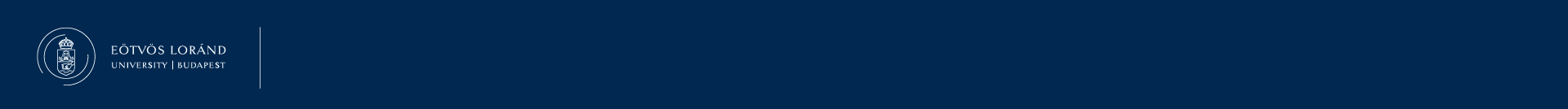 Eszmecsere a természettudományos oktatásról, annak a munka világához való kapcsolódásáról, Richter Gedeon Alapítvány a Magyar Kémiaoktatásért, 2022. 09. 02.
IV.1. „MEGVALÓSÍTHATÓ KUTATÁSALAPÚ TANULÁS”
Az MTA Tantárgy-pedagógiai Kutatási Programja keretében: 2016-2020 (hosszabbítás: 2021)
Terv: 4 tanévig (7.-10. oszt.) befolyásoltuk 920 tanuló kémiaoktatását 
6 feladatlappal/tanév (összesen 6x4=24)
18 gimnázium (6 vagy 8 osztályos), 24 tanár, 31 osztály/tanulói csoport
0. teszt a projekt kezdetén, 4 teszt minden tanév végén: kísérlettervező képesség, tantárgyi tudás, attitűdök
A COVID-19 miatt áthúzódott az 5. tanévre, és csak 461 fő írta meg mind az 5 db tesztet
Kovariancia analízis (ANCOVA) az SPSS Statistics szoftverrel:
független változók: háromféle oktatási módszer (3 csoport); az iskola „rangja”* (3 kategória: magas, közepes, alacsony); anya iskolai végzettsége (2 kategória: az anya diplomás-e vagy nem, a szocioökonómiai státusz jellemzésére); nem (2 kategória: fiú/lány)
kovariáns: előzetes tudás (a T0 teszt eredményei, folytonos változó)
függő változók: a tanulók eredményei az összes pontszám százalékában (%, folytonos változó), Parciális éta négyzet (PES) az egyes paraméterek hatásnagyságának jellemzésére.
*A legjobbiskola.hu honlapon lévő rangsor szerint.
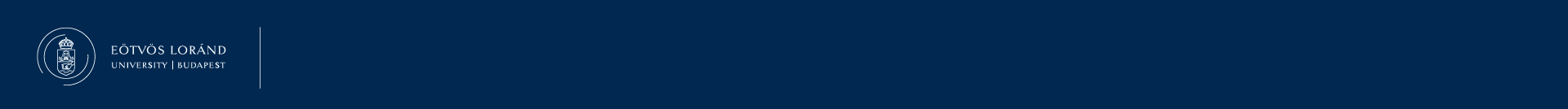 Eszmecsere a természettudományos oktatásról, annak a munka világához való kapcsolódásáról, Richter Gedeon Alapítvány a Magyar Kémiaoktatásért, 2022. 09. 02.
IV.2.1. Kutatási modell a projekt 1. tanévében*
6 db, tanulókísérleteket tartalmazó feladatlap elkészítése (6 tanórára),
3 változatban:
1. típus: csak receptszerű kísérletek
2. típus: receptszerű kísérletek + elméleti kísérlettervezés
3. típus: kísérlettervezés a gyakorlatban
A 3. csoport eredményei gyengék!
		MODELLVÁLTÁS KELL!
Az eredmények elemzése
1. típusú feladatlapot végző csop.
A minta 
kiválasztása
6 tanóra, csak receptszerű kísérletek („kontroll”)
1. teszt
0. teszt
2. típusú feladatlapot végző csop.
6 tanóra, receptszerű kísérletek + elméleti kísérlettervezés
0. teszt
1. teszt
Adatgyűjtés
3. típusú feladatlapot végző csop.
6 tanóra, kísérlettervezés a gyakorlatban
1. teszt
0. teszt
*Szalay, L., Tóth, Z., Kiss, E., (2020), Introducing students to experimental design skills, Chemistry Education Research and Practice, 21, 331 – 356.
IV.2.2. Kutatási modell a projekt 2. tanévétől*
A 2. tanév végén a 2. és a 3. csoport jobban teljesít a kontrollcsoportnál.
	Ez a modell marad végig.
6 db, tanulókísérleteket tartalmazó feladatlap elkészítése (6 tanórára),
3 változatban:
1. típus: csak receptszerű kísérletek
2. típus: receptszerű kísérletek + magyarázat a kísérletek után
3. típus: magyarázat a kísérletek előtt + kísérlettervezés gyakorlatban
Az eredmények elemzése
1. típusú feladatlapot végző csop.
6 tanóra, csak receptszerű kísérletek („kontroll”)
2. teszt
2. típusú feladatlapot végző csop.
6 tanóra, receptszerű kísérletek + magyarázat a kísérletek után
2. teszt
Adatgyűjtés
3. típusú feladatlapot végző csop.
6 tanóra, magyarázat a kísérletek előtt + kísérlettervezés gyakorlatban
2. teszt
*Szalay, L., Tóth, Z., Borbás, R., (2021), Teaching of experimental design skills: results from a longitudinal study, Chemistry Education Research and Practice, 2021, 22, 1054 – 1073.
IV.3.1. A feltételezett paraméterek hatása (PES) a diákok eredményeire és a százalékos eredmények (%) a kísérlettervező feladatokon (N = 461)
*p<0,01
* * az alacsonyabb „rangú” iskolák tanulói szignifikánsan kevesebb pontot értek el
* * * az anya iskolai végzettsége (szocioökonómiai háttér) a projekt elején hat
IV.3.2. A módszer (csoport) és az iskola „rangjának” hatása (PES)
…a teljes teszten elért eredményekre (N = 461)
…a kísérlettervező feladatokon elért eredményekre (N = 461)
*p<0,01
IV.3.3. A tantárgy kedveltsége az évekkel egyre csökken…
Fejlesztés (csoport):  negatív, szignifikáns hatás 10. (ill. 11.!) osztályban.
Iskola erőssége: negatív, szignifikáns hatás 9. osztályban.
IV.3.3. A kísérletek fontosságának megítélésében  a 7. évfolyamon (T1) látványos negatív hatás
A kísérleti csoportok esetében szignifikánsan kisebb csökkenés.
8. osztálytól visszatérés kb. a kezdeti állapotra.
IV.3.4. A receptszerű kísérletezés végig kedveltebb (a 3 és 4 értékek), de 8. osztálytól a receptszerű kísérletezés veszít népszerűségéből
A gyengébb iskolák tanulói inkább ragaszkodnak a receptszerű kísérletekhez.
8. oszt.: fiúk jobban elmozdulnak a kísérlettervezés irányába.
10. oszt.: a jó előismerettel rendelkező tanulók: inkább a receptszerű…
IV.3.5. A kezdeti nagyon jó érdemjegyek lényegesen csökkennek a 7. osztályban, de aztán stabilizálódnak
Romlás: „gyengébb” iskolákban 8. oszt.;  „erősebbekben” inkább 7. oszt.
8. oszt.; a fiúké szignifikánsan nagyobb romlás, mint a lányoké.
IV.6. Diszkusszió és konklúzió
Szocioökonómiai háttér (az anya iskolai végzettsége): szignifikáns hatása volt a tanulók kísérlettervező feladatokon elért eredményére a T0 teszten, majd eltűnt – minden, a mintában lévő iskola erősen válogat a felvételin!
Iskola hatása (az iskola „rangja”) a 2. tanévtől (T2) a módszernél erősebb hatása volt a kísérlettervező feladatokon elért eredményre! 
A kísérlettervezés elveinek közvetlen tanítása hatásosabbnak tűnik, DE!
T3 és T4 (9. és 11. oszt.): nem mértünk szignifikáns különbséget a kísérlettervező képességben – MAGYARÁZAT?
A diákok a Piaget-féle formális műveleti szakaszt elérve ki tudják találni, hogy kell megtervezni egy  kísérletet? 
Nem mindent írnak le, amit tudnak? (A motiváció 9. oszt.-tól csökken?)
Elég jól méri a teszt a kísérlettervező képességet? (+COVID-19 körülmények!)
Jobb lenne egy, a kísérlettervezéshez használható sémát tanítani?
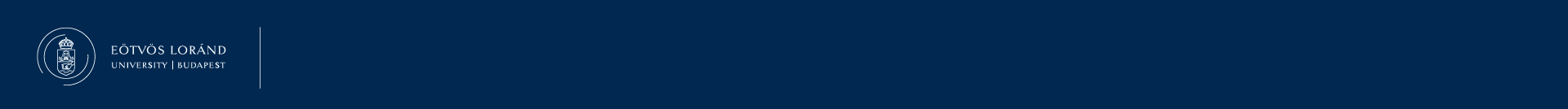 Eszmecsere a természettudományos oktatásról, annak a munka világához való kapcsolódásáról, Richter Gedeon Alapítvány a Magyar Kémiaoktatásért, 2022. 09. 02.
V.1. „Kutatásalapú kémiatanulás és rendszerben való gondolkodás”
Az MTA Közoktatás-fejlesztési Programjának keretében (2021.09.01.-2025.08.31.)
Terv: 4 tanévig (7.-10. oszt.) befolyásoljuk 992 tanuló kémiaoktatását 
6 feladatlappal/tanév (összesen 6x4=24)
25 gimnázium (6 vagy 8 osztályos), 31 tanár, 38 osztály/tanulói csoport
0. teszt a projekt kezdetén, 4 teszt minden tanév végén: kísérlettervező képesség, tantárgyi tudás, attitűdök
Statisztikai módszer is ugyanaz, a kontrollcsoport receptszerű kísérleteket végez.
KÜLÖNBSÉGEK:
A kísérlettervezéshez egy sémát tanítunk (2. csop.: receptszerű kísérlet után tölti ki, a 3. csop.: a kísérlet megtervezése ennek kitöltésével történik)
Rendszerszemléletű gondolkodás: a tanultak beleillesztése a „nagy képbe” (kapcsolat a tudáselemek között, környezetvédelem, hétköznapi vonatkozások) 
A feladatlapok otthoni, digitális oktatási módban is használható változatai.
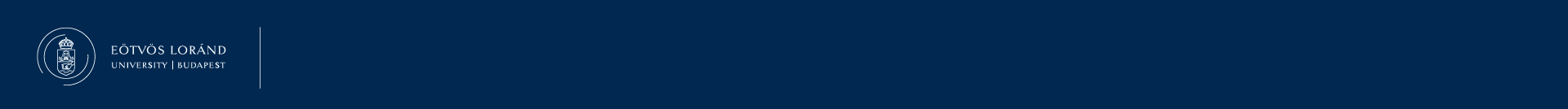 Eszmecsere a természettudományos oktatásról, annak a munka világához való kapcsolódásáról, Richter Gedeon Alapítvány a Magyar Kémiaoktatásért, 2022. 09. 02.
V.2.1. A feltételezett paraméterek hatása (PES) a diákok eredményeire és a T1 teszt becsült átlagai (%) a teljes teszten és résztesztjein (N = 890)
T0: 7. oszt. elején, T1: 7. oszt. végén írt teszt; total: teljes teszt, DCK: tárgyi tudás; EDS: kísérlettervező feladatok
* Szignifikáns (p < 0,025, Bonferroni korrekció); ** A „legjobbiskola.hu” honlap szerint 3 kategória (alacsony, közepes, magas);
*** 2 kategória: nincs az anyának diplomája, van az anyának diplomája
* p < 0,05
V.2.2. A teljes teszt és résztesztek becsült eredményei az iskola „rangjának” és az anya iskolai végzettségének függvényében (N = 890)
** p < 0,05
V.3. A jegyek, ill. attitűdök változása (ANOVA, ANCOVA) és a folytatás
JEGYEK: A közepes rangú iskolákban szignifikánsan jobban csökkentek a jegyek, mint az alacsony 		       rangú iskolákban (v.ö. V.2.2.).
A TANTÁRGY KEDVELTSÉGE: csökkent, viszont
a 2. csoportban szignifikánsan jobban csökkent, mint az 1. csoportban (v.ö. V.2.1.);
a közepes rangú iskolákban jobban csökken, mint a magas rangú iskolákban (ld. fönt + V.2.2.).
A KÍSÉRLETEK FONTOSSÁGÁNAK MEGÍTÉLÉSE: csökkent, viszont
a kísérleti csoportokban picit nagyobb a csökkenés, de csak p = .055 szinten szignifikáns
egyik paraméternek sincs szignifikáns hatása.
A RECEPTSZERŰ KÍSÉRLETEK PREFERÁLÁSA:
a 3. csoport preferenciája kicsit a kísérlettervezés felé tolódott, a 2. csoporté a receptszerű felé
a fiúk kicsit jobban elfogadják a kísérlettervezést.
FOLYTATÁS: UGYANÍGY, DE a 2. csoportot meg kell győzni, hogy érdemes kitölteni a kísérlettervezést gyakoroltató sémát a kísérletek elvégzése után.
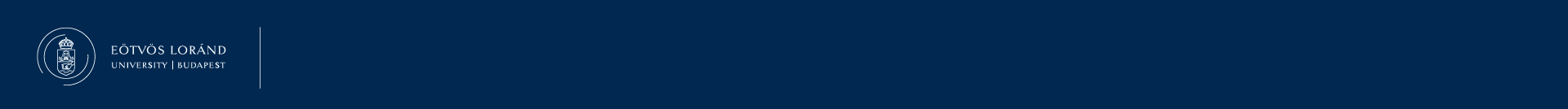 Eszmecsere a természettudományos oktatásról, annak a munka világához való kapcsolódásáról, Richter Gedeon Alapítvány a Magyar Kémiaoktatásért, 2022. 09. 02.
Köszönöm a megtisztelő figyelmet!

Az előadás elkészítését a Magyar Tudományos Akadémia Közoktatás-fejlesztési Kutatási Programja támogatta.
Dr. Szalay Luca (luca.szalay@ttk.elte.hu)
Az MTA-ELTE Kutatásalapú Kémiatanítás Kutatócsoport: 
http://ttomc.elte.hu/publications/90
Eszmecsere a természettudományos oktatásról, annak a munka világához való kapcsolódásáról, Richter Gedeon Alapítvány a Magyar Kémiaoktatásért, 2022. 09. 02.